Муниципальная общеобразовательная  организация  «Харцызская средняя школа №19»
Из опыта работы учителя начальных классов Дехтярюк П.В.

«Развитие творческих способностей младших школьников на уроках литературного чтения»
Образование: высшее. 2008 г. - Славянский государственный педагогический университет по специальности «начальное образование», квалификация «учитель начальных классов и музыки»2009 г. – СГПУ по специальности «педагогика и методика начального образования», квалификация преподаватель методики начального образования	Стаж педагогической работы: 12 летСтаж работы в СШ № 19: 3,5 года Повышение квалификации: Дон РИДПО 2020 г.	Категория: вторая квалификационная категория
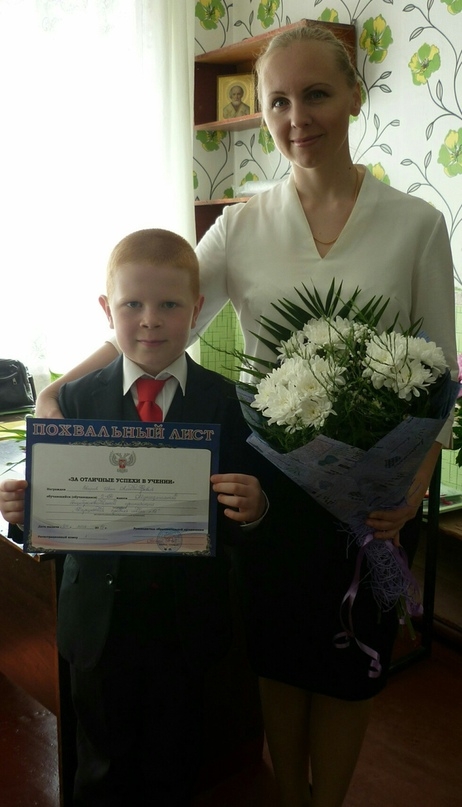 "Учитель, вдохнови меня на творчество!"Кто не слышит этот беззвучный глас? Он есть глас ученика, вот уже сколько веков вопиющего в пустыне образования:"Учитель мой, вдохнови меня на светлое творчество! ". (Ш.А. Амонашвили)
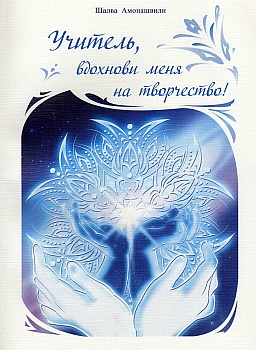 Цель моей работы:
Вызвать у детей эмоциональный интерес, создать ситуацию проблемы, выбора и поиска решения, что помогает максимально раскрыть умственный и творческий  потенциал учащихся
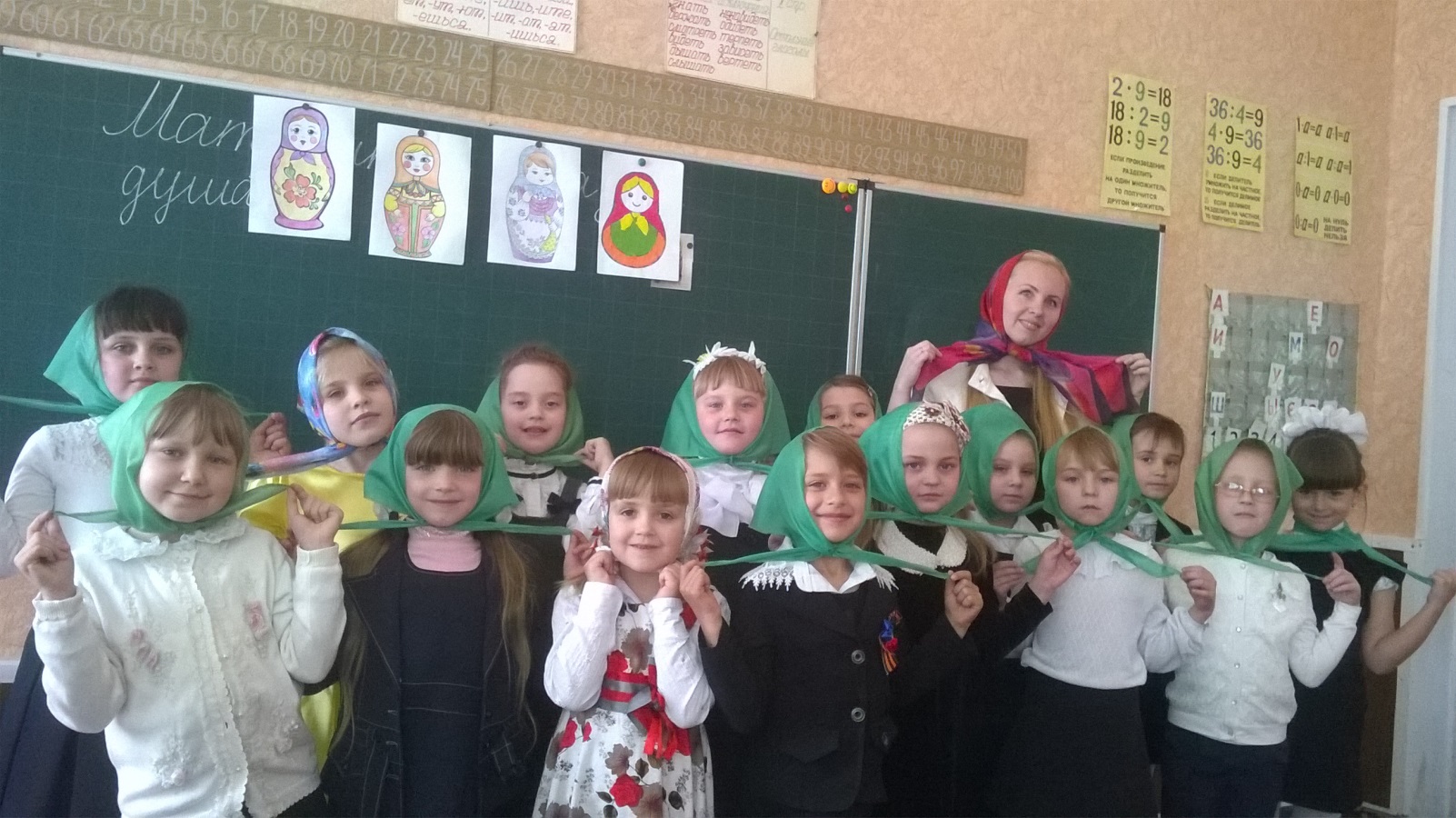 Задачи:
сочетать учебную деятельность, с развитием индивидуальных задатков учащихся;
создавать условия для развития творческих способностей; 
причинно – следственное мышление,  языковое чутье, творческое воображение;
использовать на уроках и внеклассных мероприятиях творческие задания;
развивать умение сочинять рассказы и сказки;
формировать любознательность;
стремление к познанию нового, неизведанного;
формировать умение мыслить нестандартно.
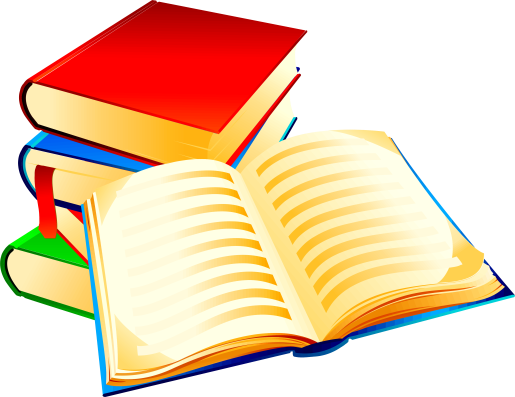 Творческие способности – совокупность свойств и качеств личности, необходимых для успешного осуществления творческой деятельности, позволяющих в процессе ее выполнять преобразование предметов, явлений, наглядных, чувственных и мысленных образов, открывать новое для себя, искать и принимать оригинальные, нестандартные решения.
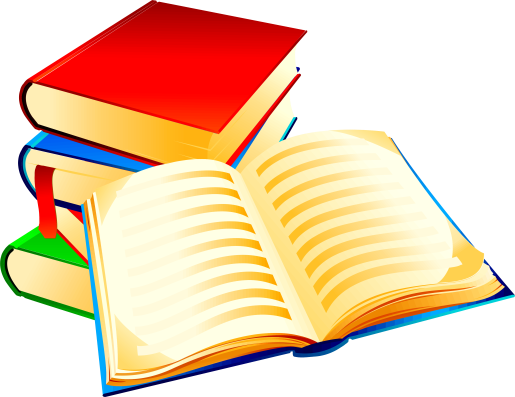 Технологии
развивающее обучение
проблемное обучение
ТРИЗ-педагогика
проектные методы в обучении
игровые методы
обучение в сотрудничестве
информационно-коммуникационные технологии
здоровьесберегающие технологии
Методы приёмы работы
Прием 
«Я презентую себя»
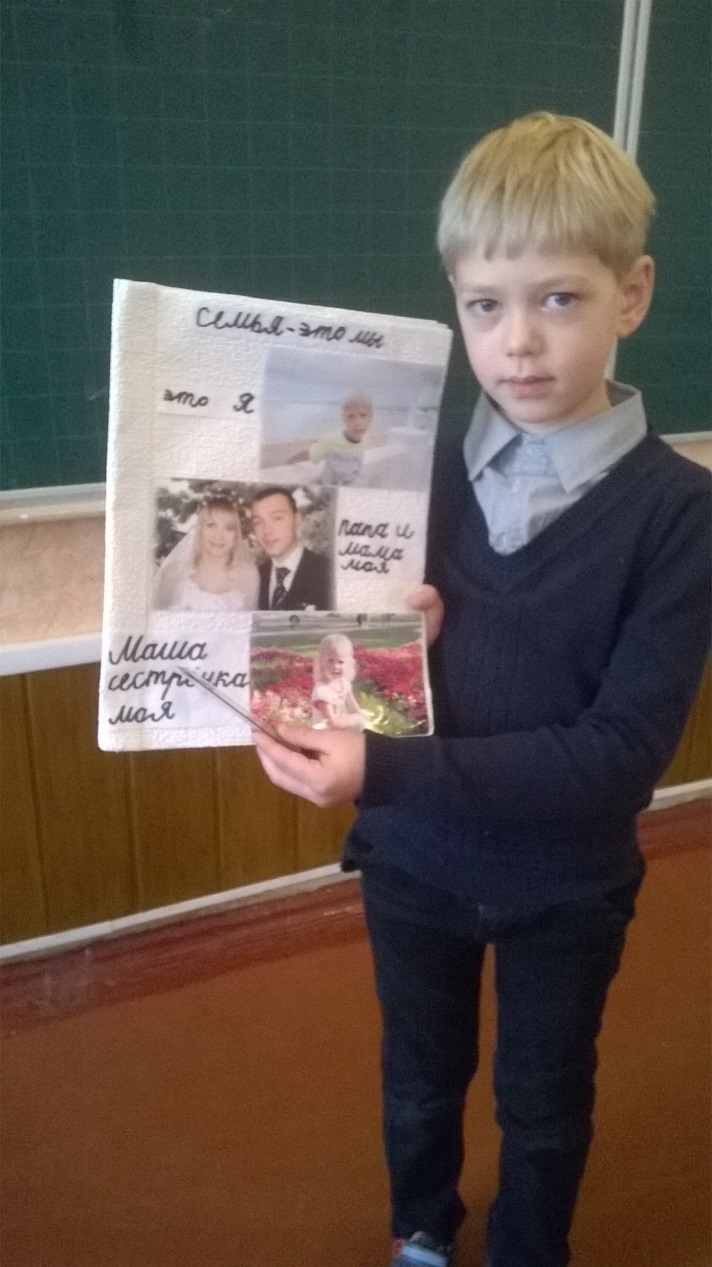 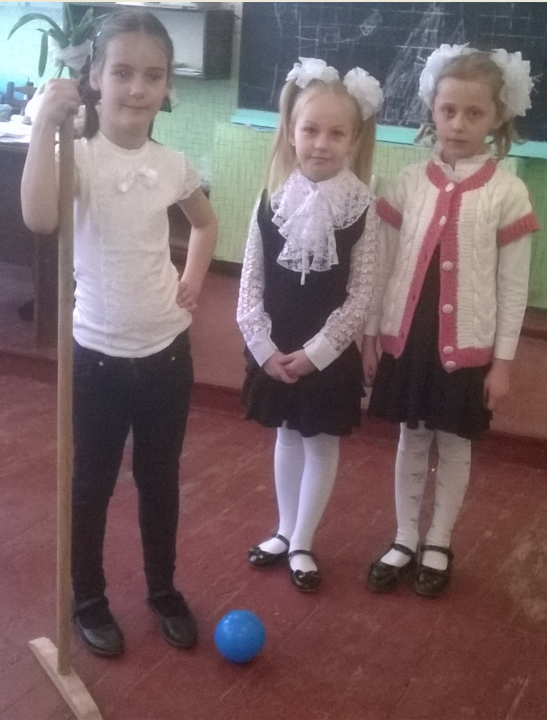 Работа над ситуативными связями;
Предложение нестандартных ситуаций;
Работа над созданием мини — стихов (Игра «Буриме», «Синквейн»);
Игра в писателей «Открытый финал»;
Театральные постановки
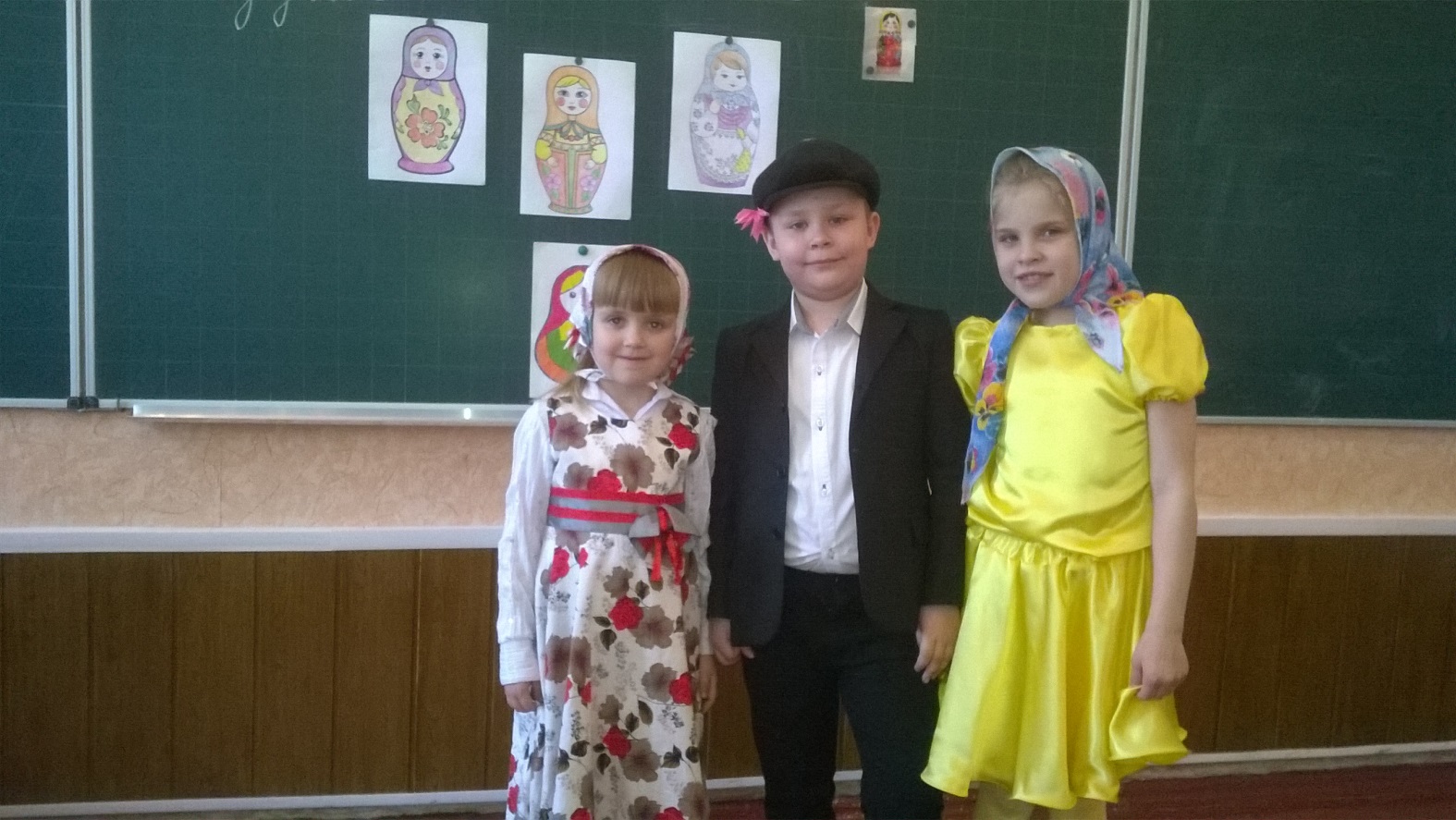 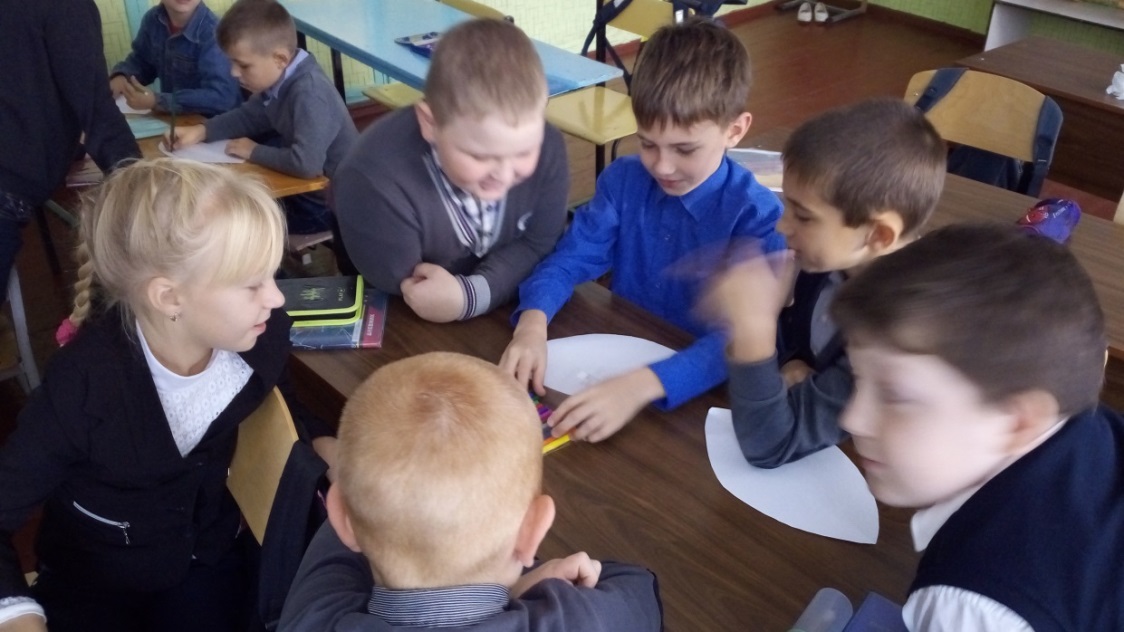 Создание диафильмов
Н.А.Некрасов«Дедушка Мазай и зайцы»
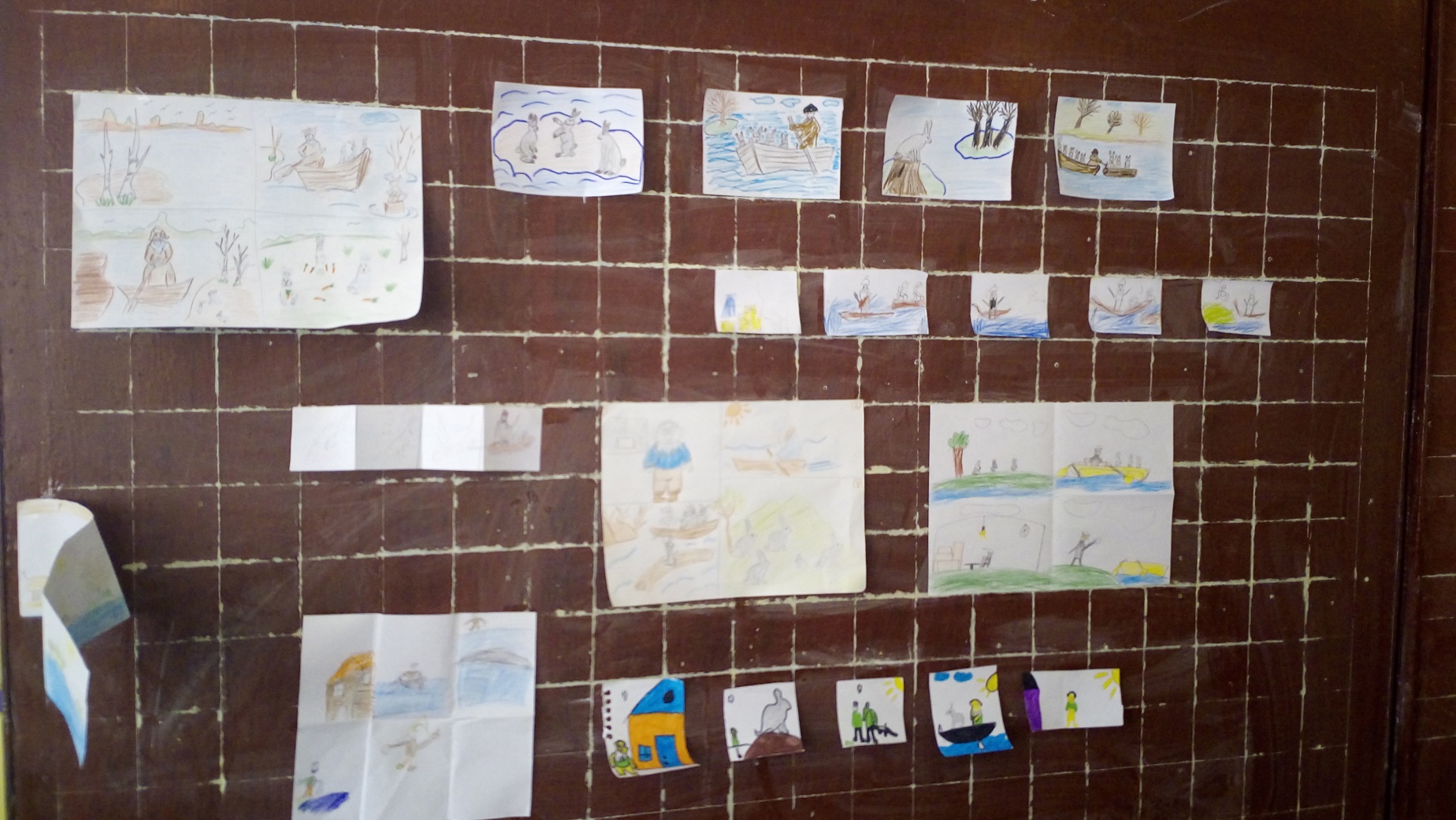 Различные виды деятельности работа в парах;  работа в группах;  индивидуальная(защита проекта).
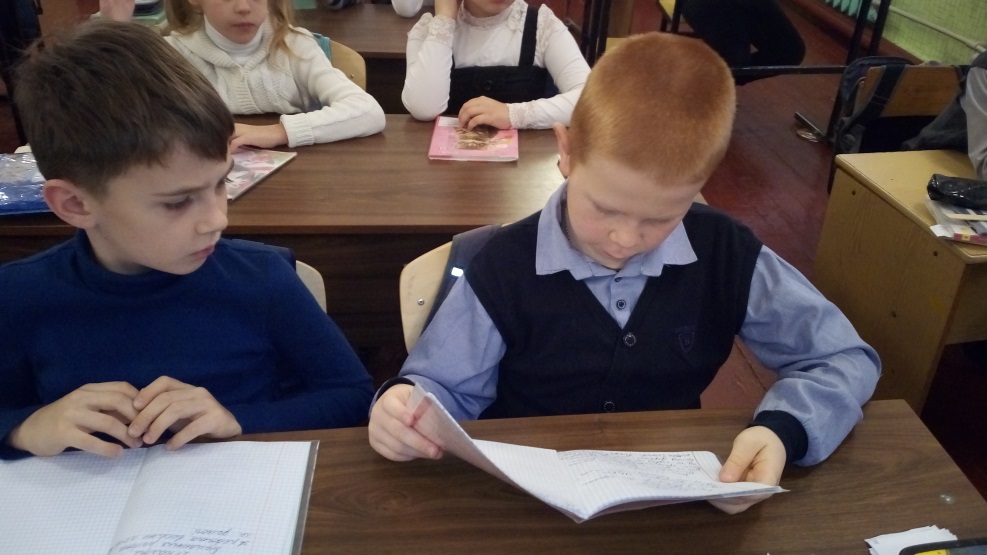 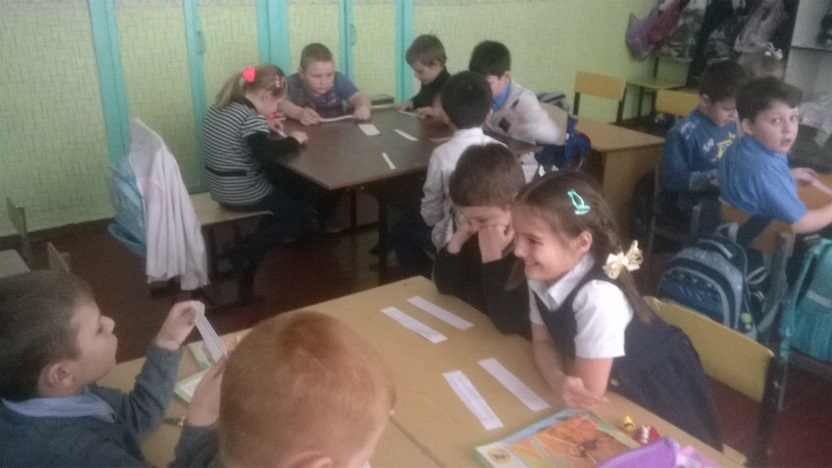 Обложка к произведению
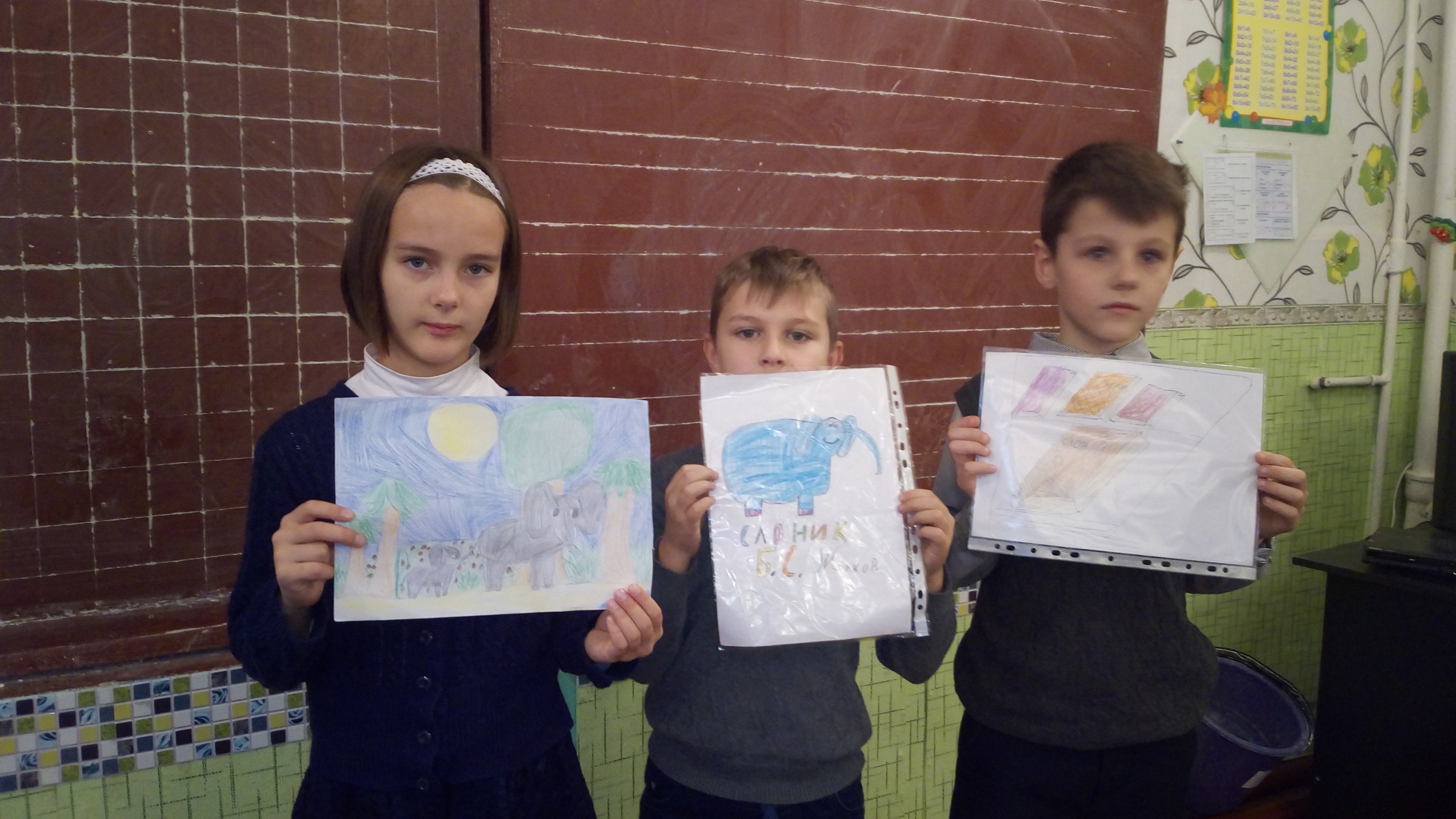 Создание стихотворения
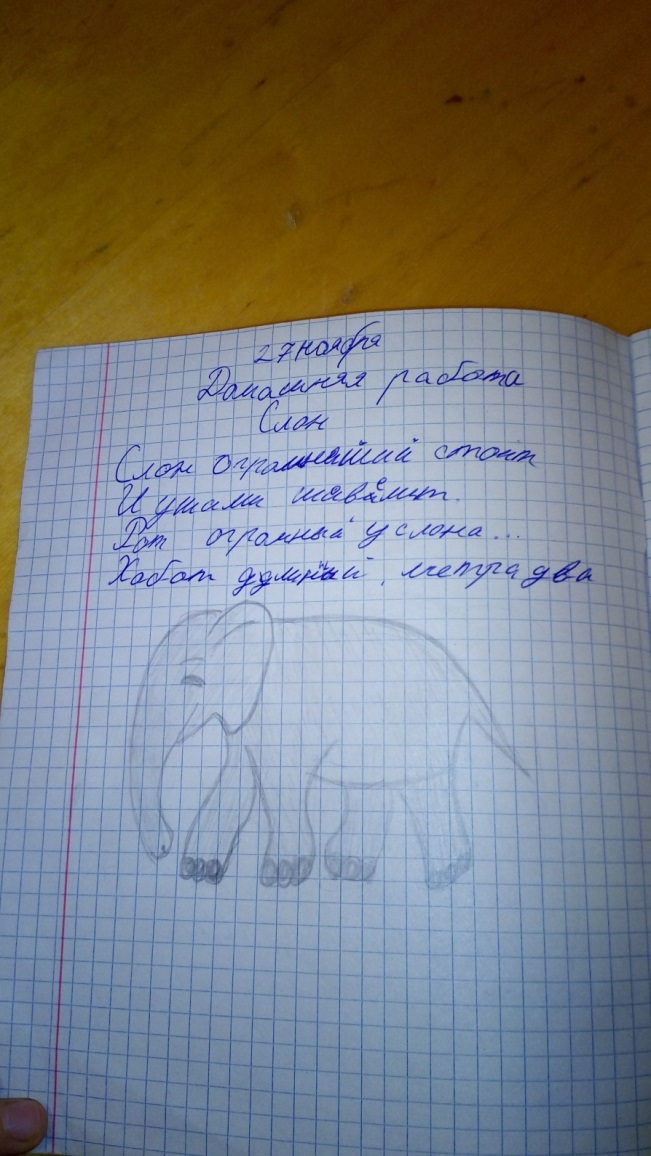 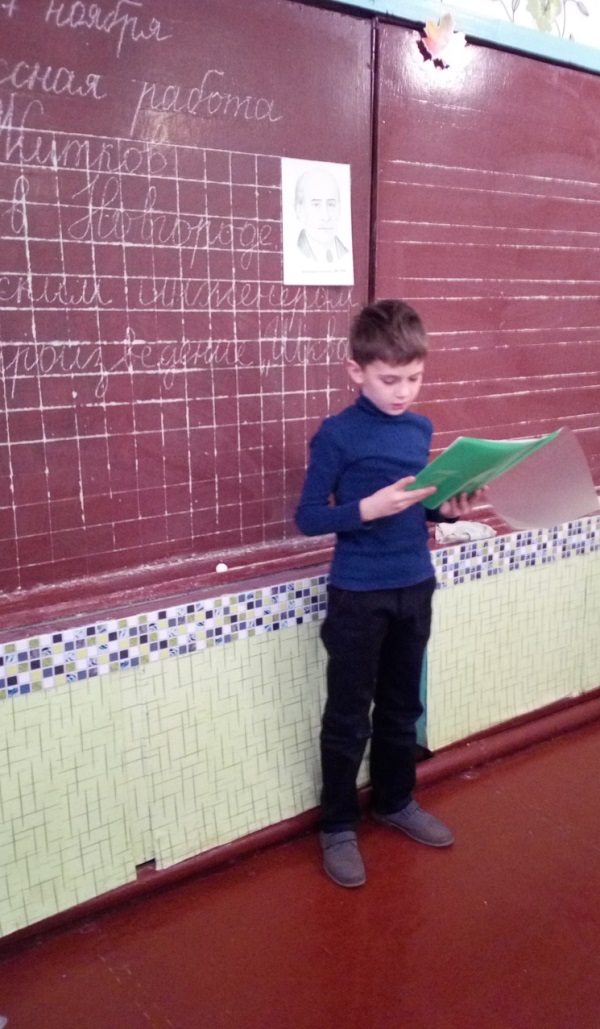 Создание дерева пожеланий
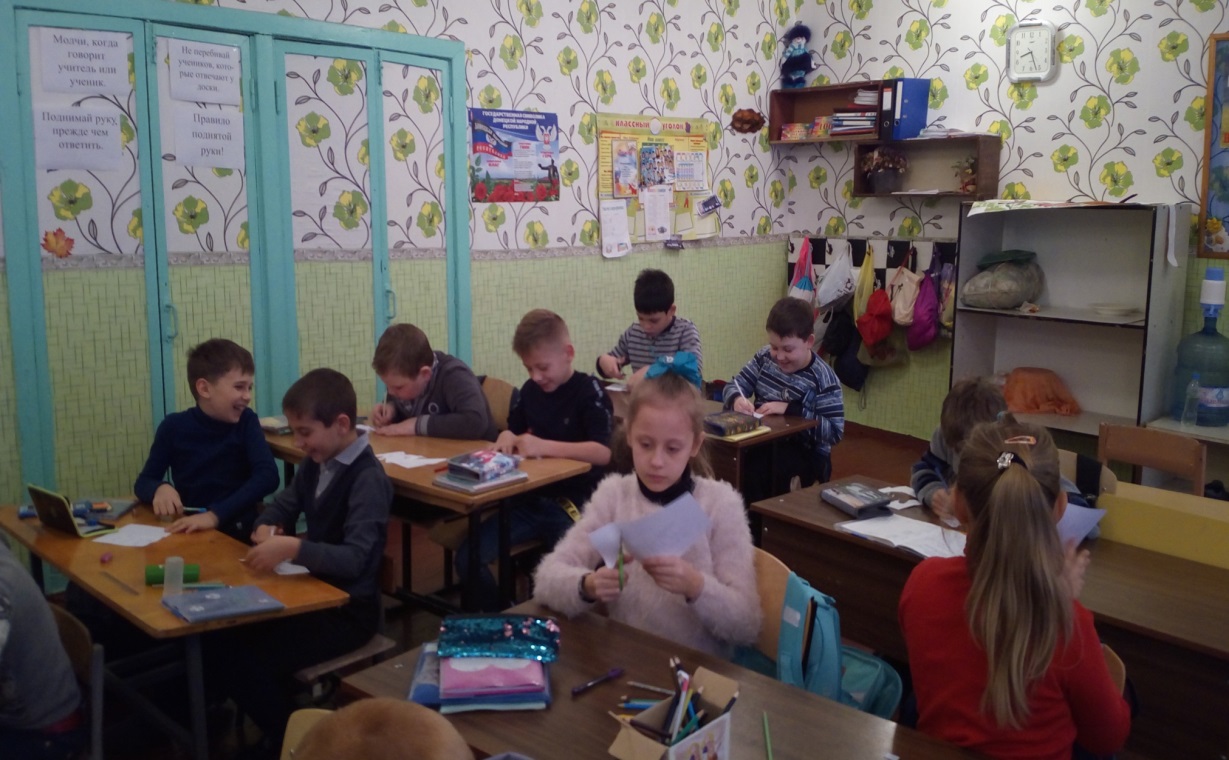 Достижения обучающихся
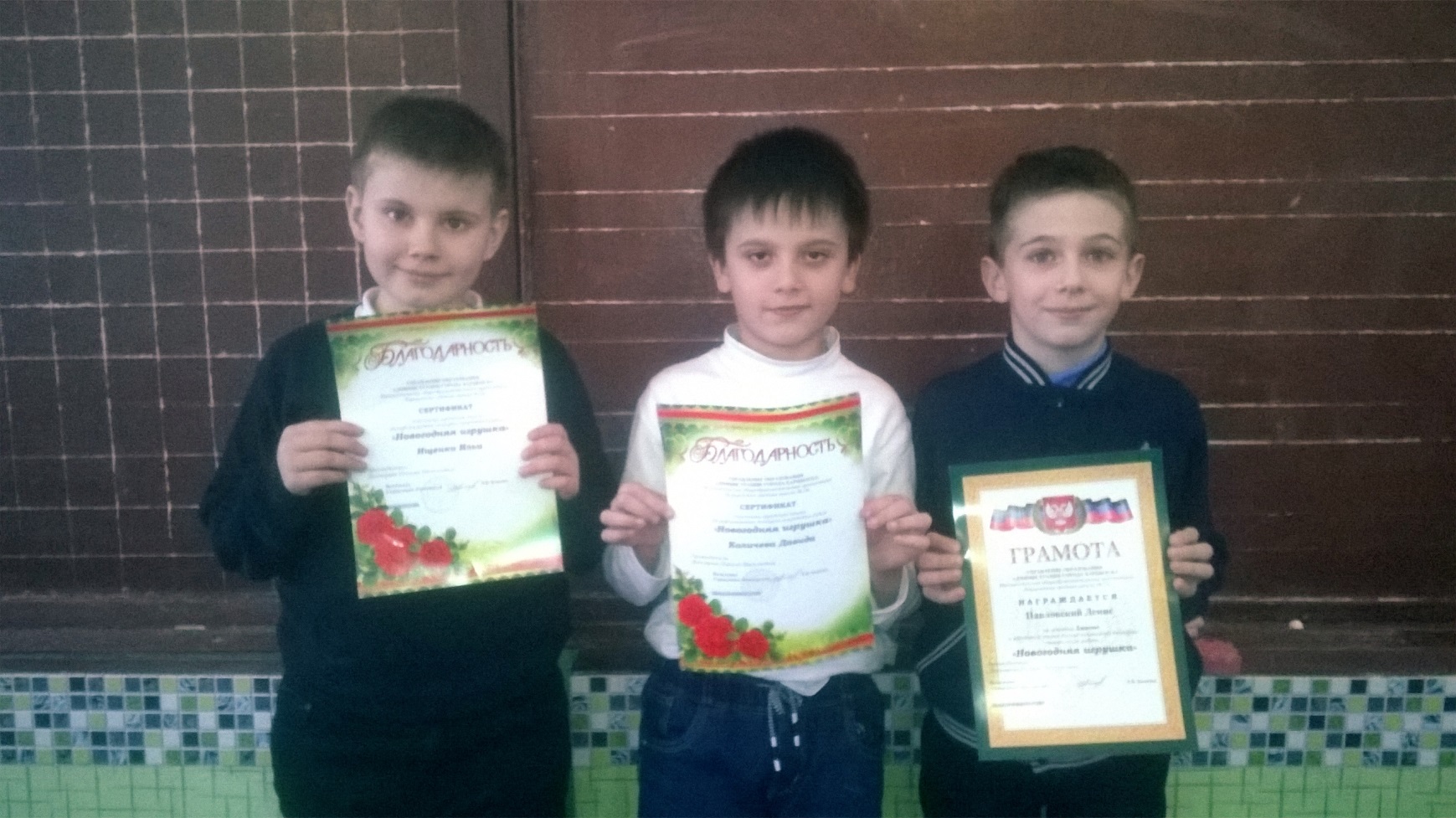 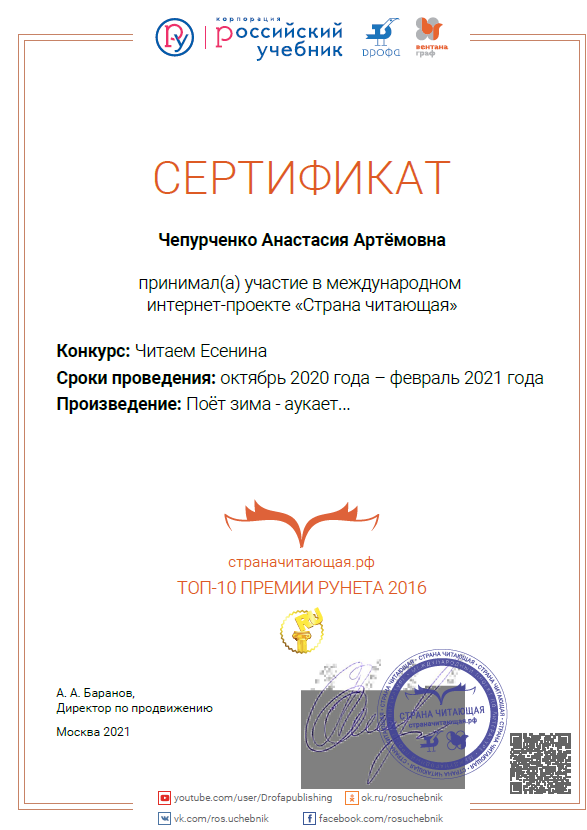 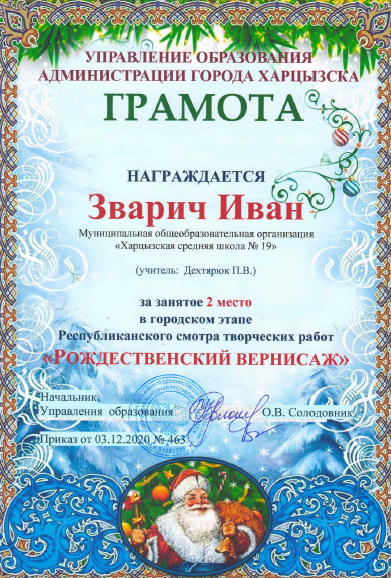 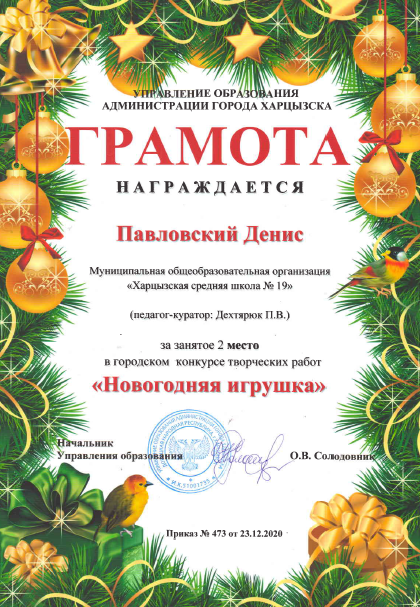 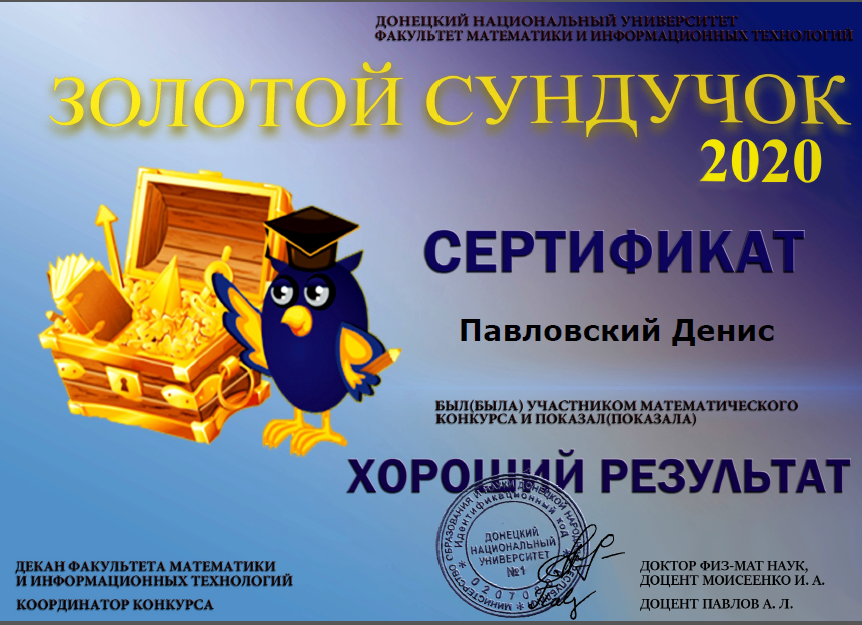 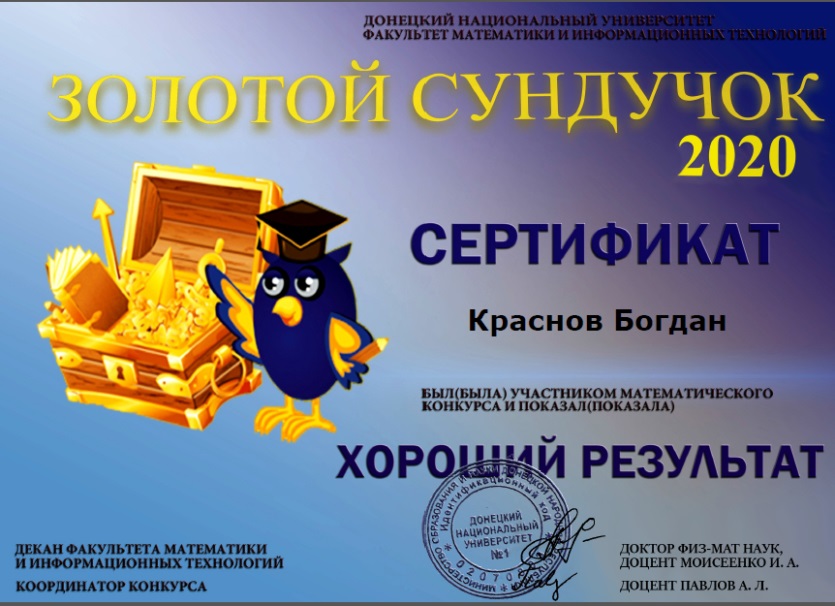 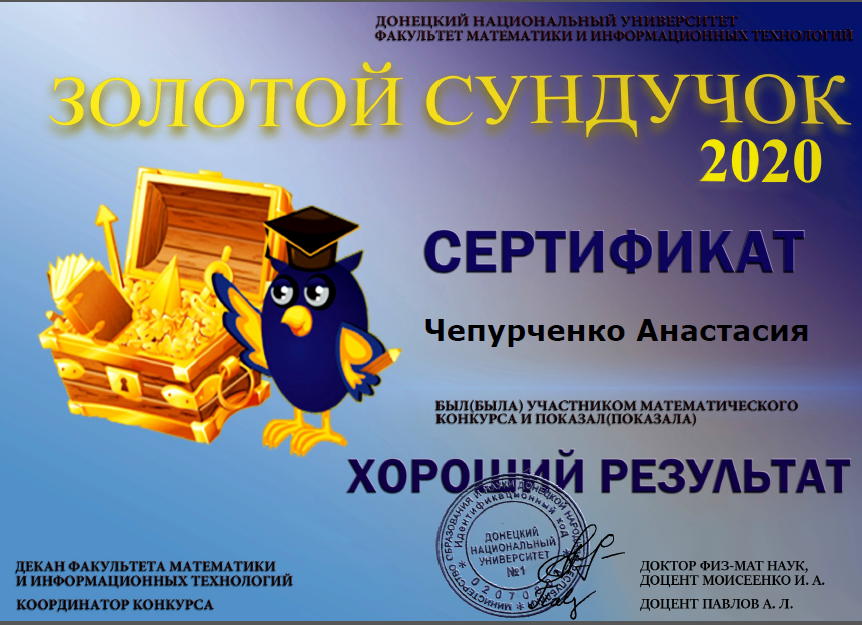 Личные достижения
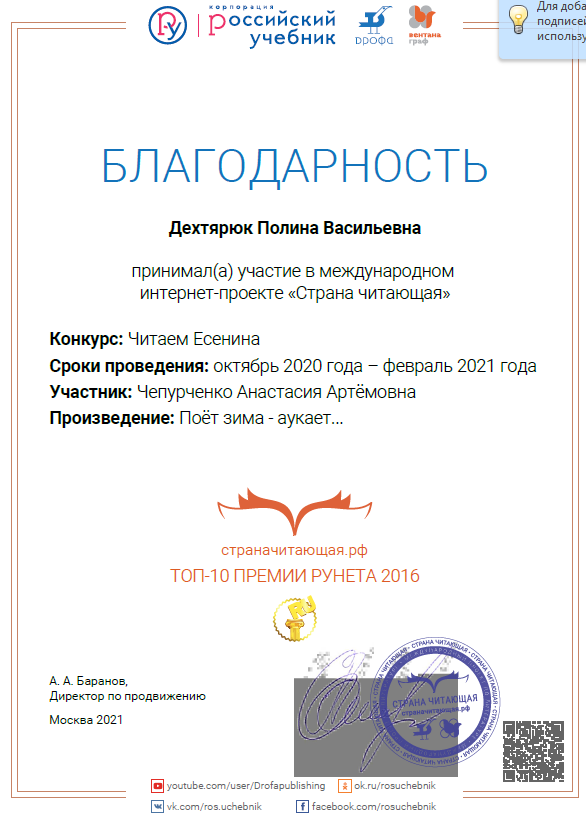 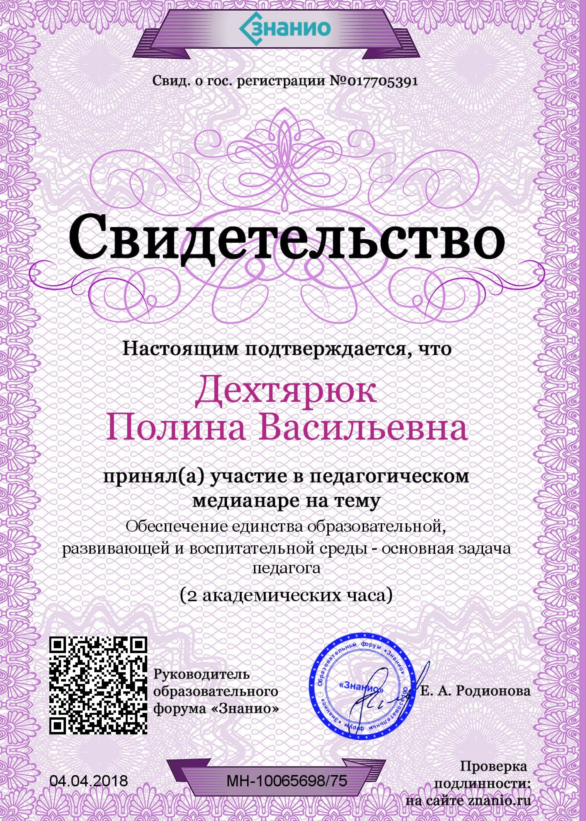 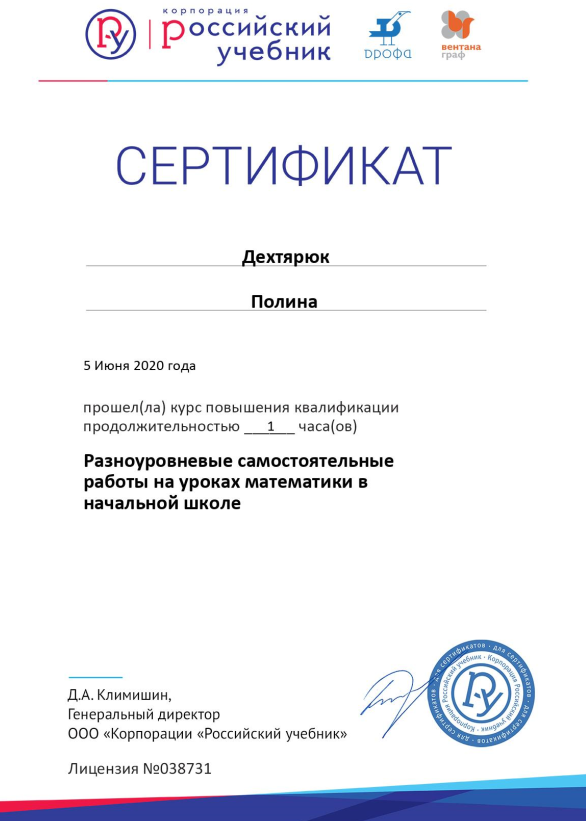 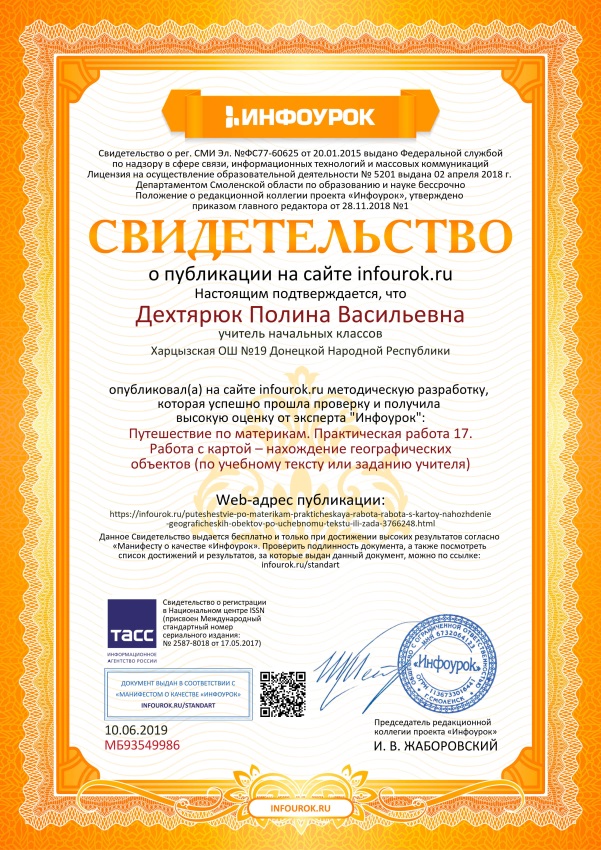 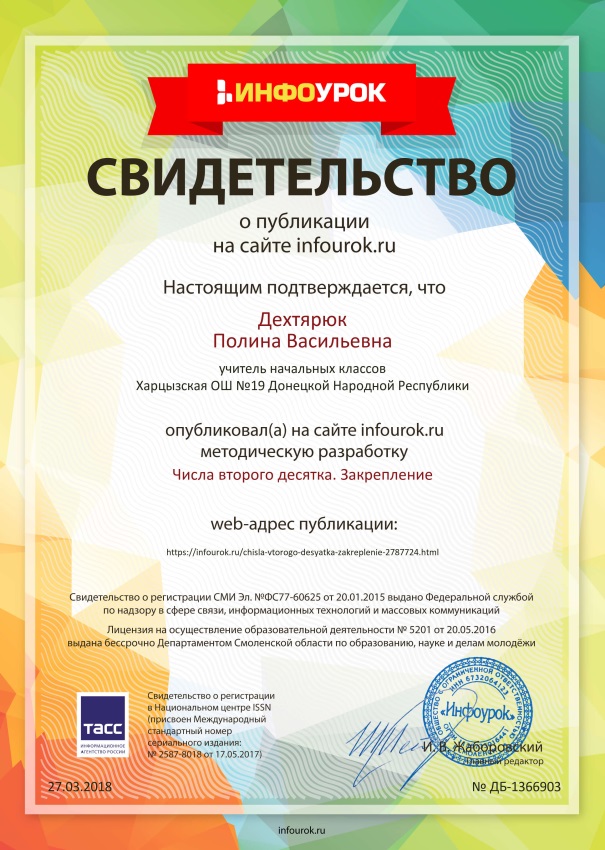 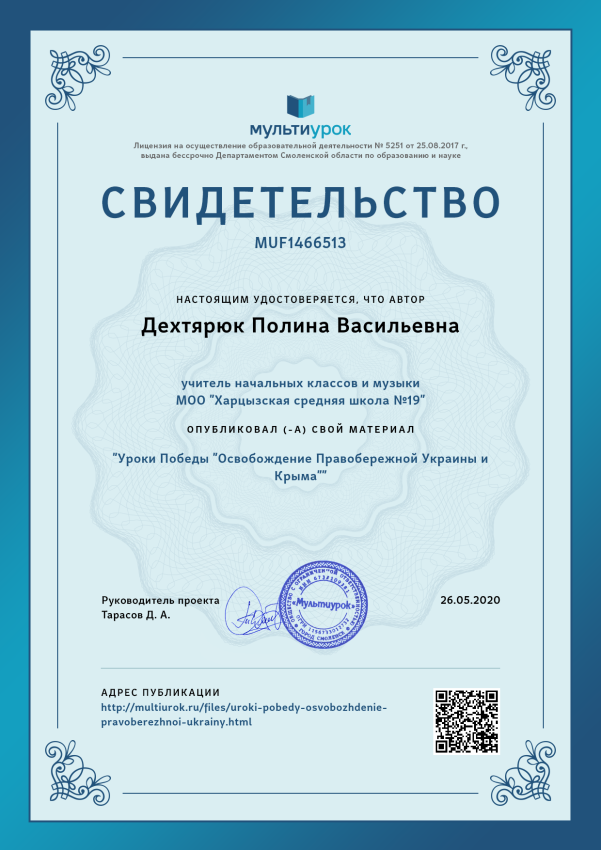 Спасибо за внимание!
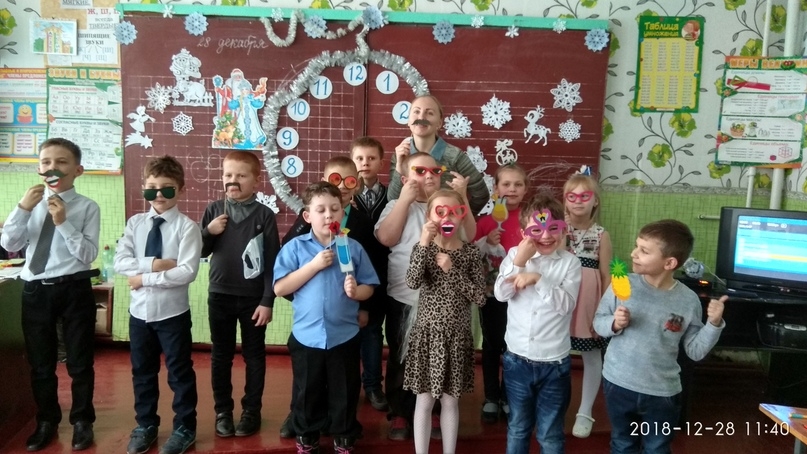